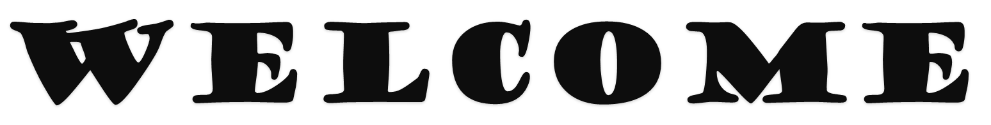 Lesson Introduction
Class: 5
Unit:    7
Lesson: 1-2
Be healthy
Lesson: A
Page:    26
Let’s play a Bingo game.
BINGO
Game
Regularly
Tomatoes
Delicious
Write down any Four of the following words in your notebook and follow my instructions.
Chocolete
Cucumbers
Lettuce
Banana
Music
Carrots
Tell me the name of some unhealthy foods.
Why do you think these food are unhealthy?
Which food gives us energy?
Are they healthy?
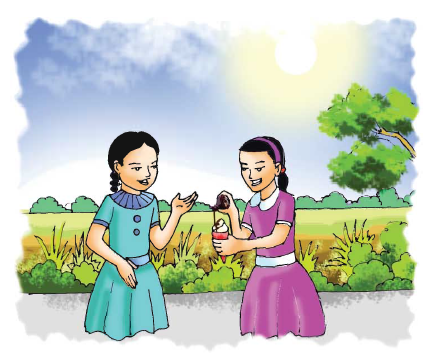 Please, open the page 26 at your text book.
Please, look at the picture.
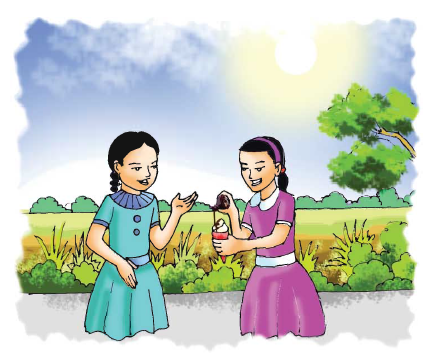 Do you know them?
What is in Nasreen’s hand?
What is she doing?
In this picture...
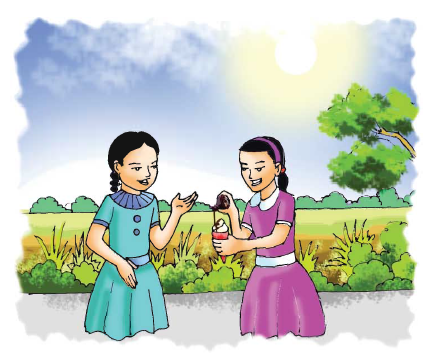 She is putting some chocolate on her ice-cream.
It’s an ice-cream.
This is Sima
This is Nasreen.
Title declaration
Be healthy
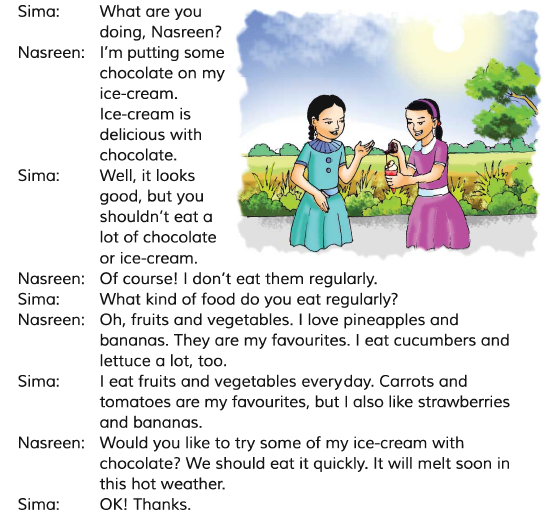 I will read the dialogue. Listen attentively.
New Words
নিয়মিত
Regularly
সুস্বাদু
Delicious
টমেটো
Tomato
চকলেট
Chocolate
শসা
Cucumber
গান/সঙ্গীত
Music
কলা
Banana
গাজর
Carrot
লেটুস পাতা
Lettuce
আনারস
Pineapple
I am reading the dialogue once again. Repeat with me.
Let’s check….
Which food does Nasreen eat regularly?
Fruits and Vegetables
Which food does Sima eat regularly?
Fruits and Vegetables
Which food melts quickly in hot weather?
Ice-cream
Read the dialogue silently…..
Act out the dialogue in pairs.
Answer the questions
Which food should we eat regularly?
Which foods are good for our health?
Thank you all….
Presented by-
Hasnat Imrul Kaysar ShaKil
Assistant Teacher
Roazapara Govt. Primary School
Lama, Bandarban.